Ivan Kafka
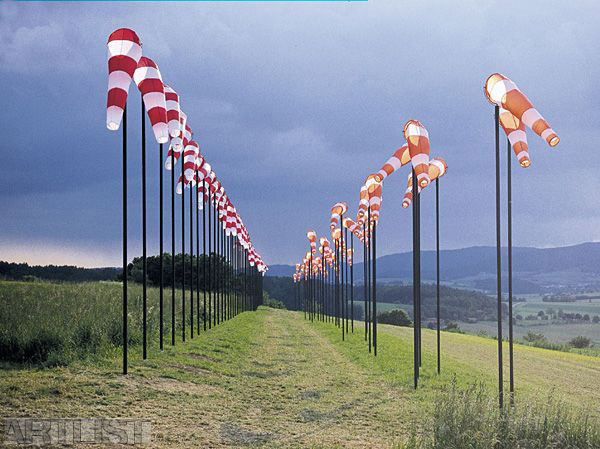 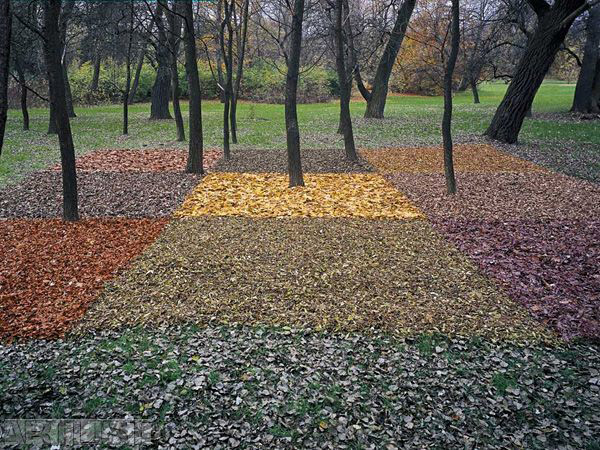 Prostor (Dvě linie) volnosti i skleslosti VII, 1975
Lesní koberec pro náhodného houbaře IV, 1986
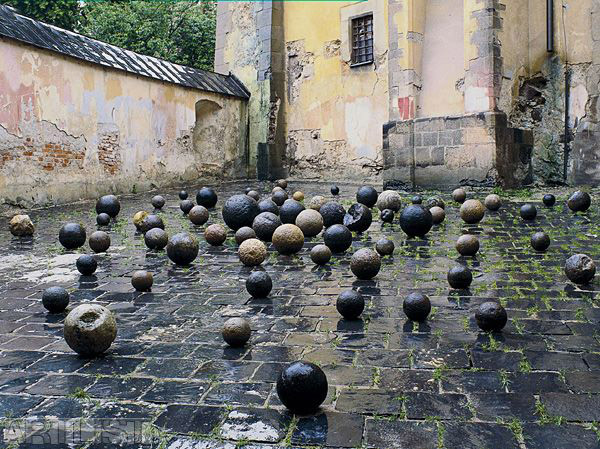 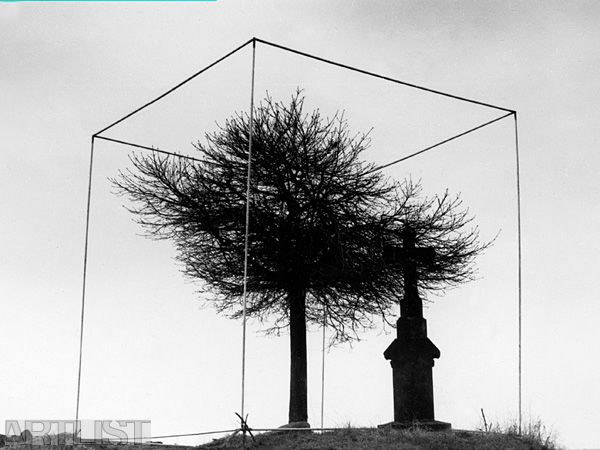 Pro soukromou maxipotřebu II, 1979
Přítomná minulost, minulá přítomnost, 1991
Jan Ambrůz
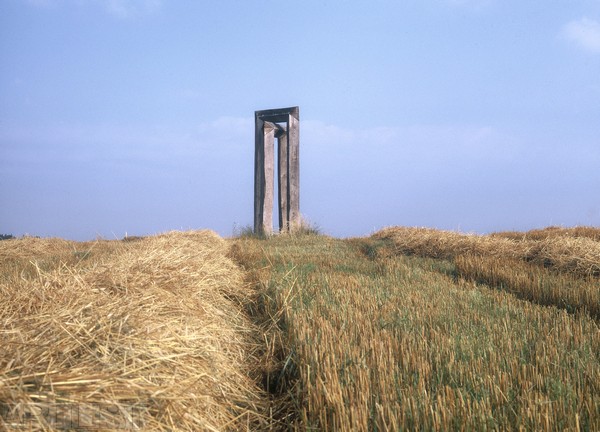 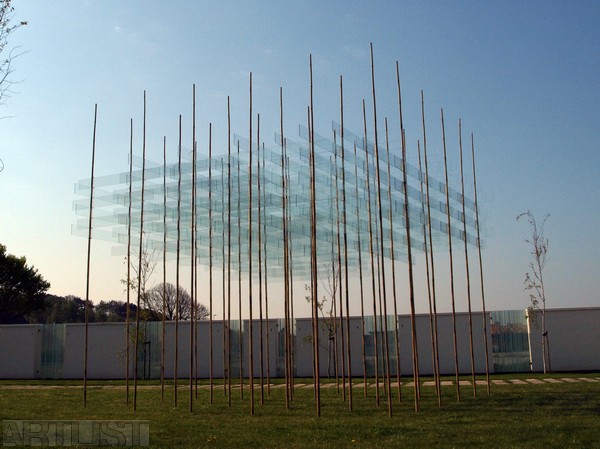 Kříž, 1989
Mrak, 2009
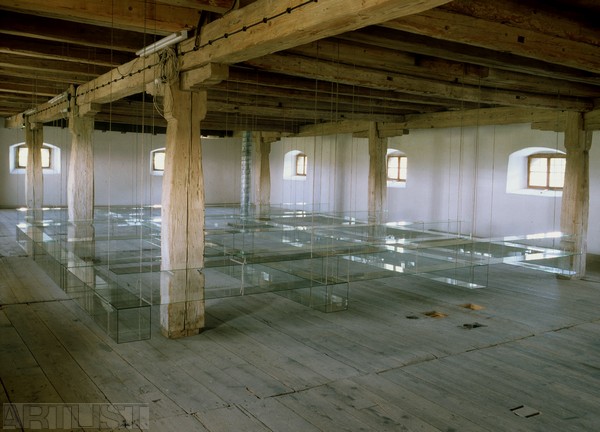 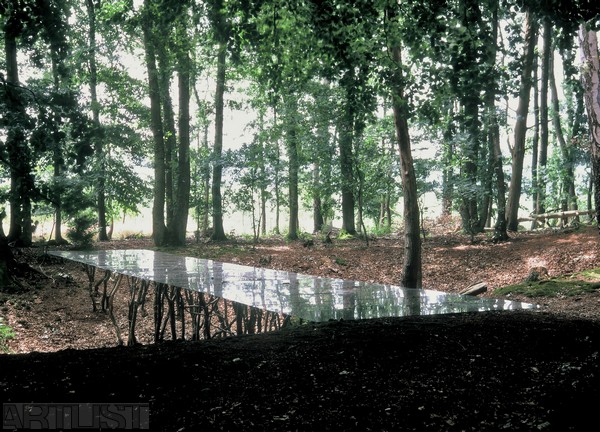 Lávka, 1999
Hranoly, 1997
Magdaléna Jetelová
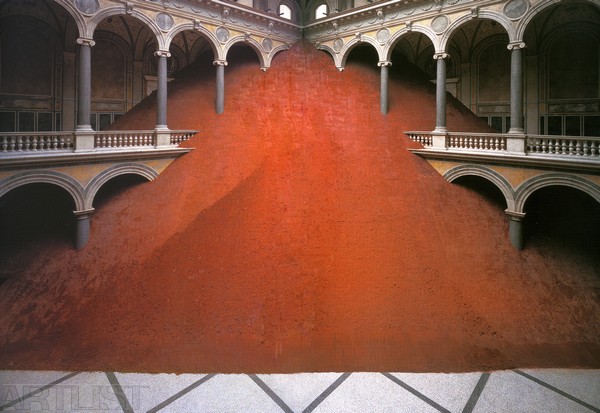 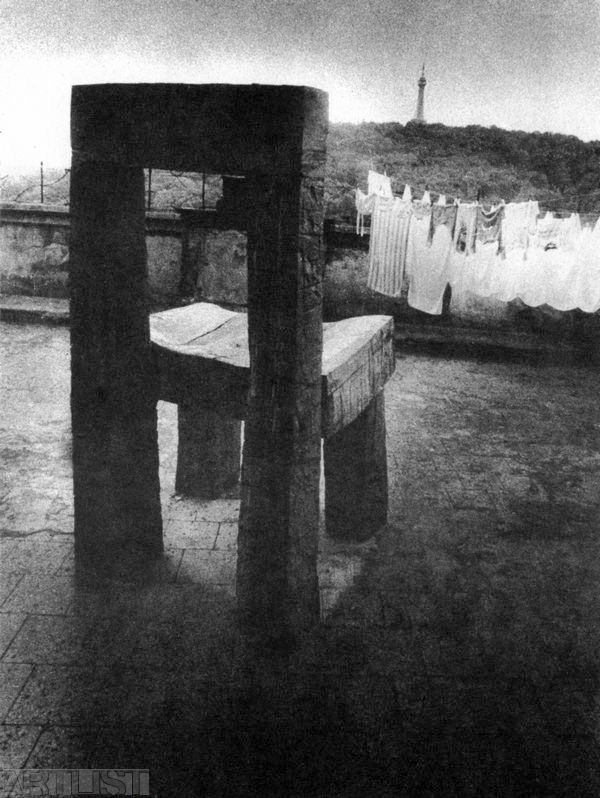 Domestikace pyramidy, 1992, 1994
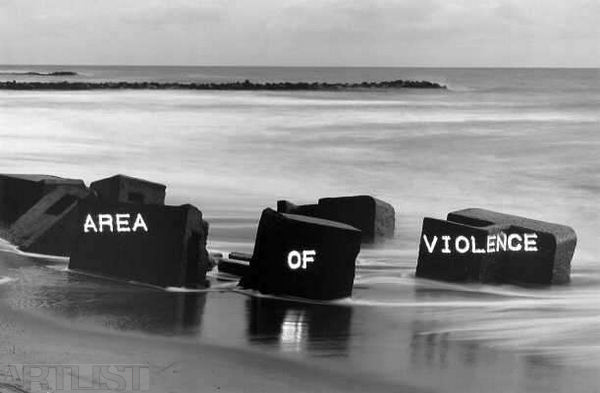 Židle, 1981
Atlantický val, 1994, 1995
Zorka Ságlová
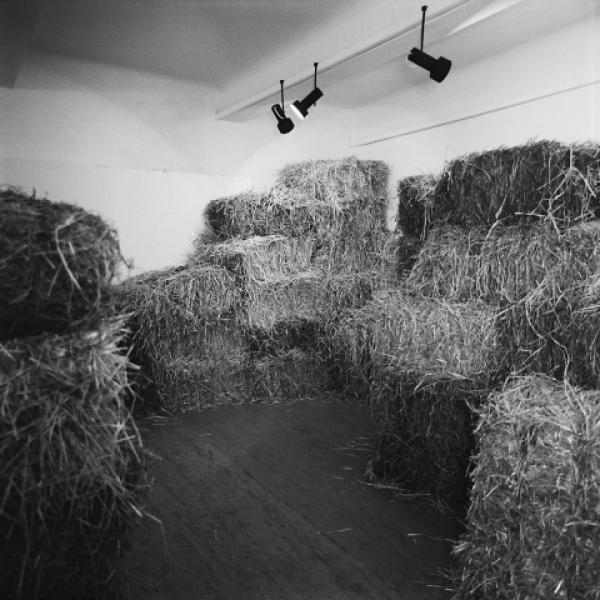 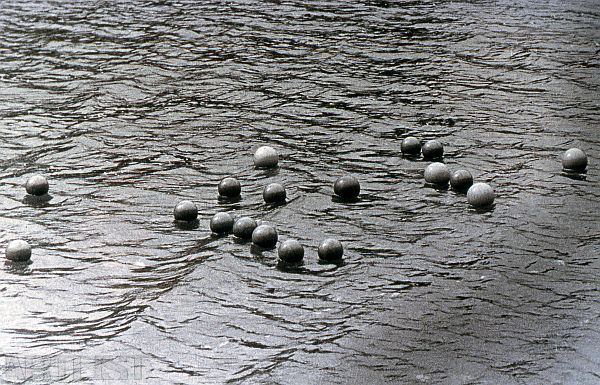 „Někde něco“, 1969
Házení míčů do průhonického rybníka Bořín, 1969
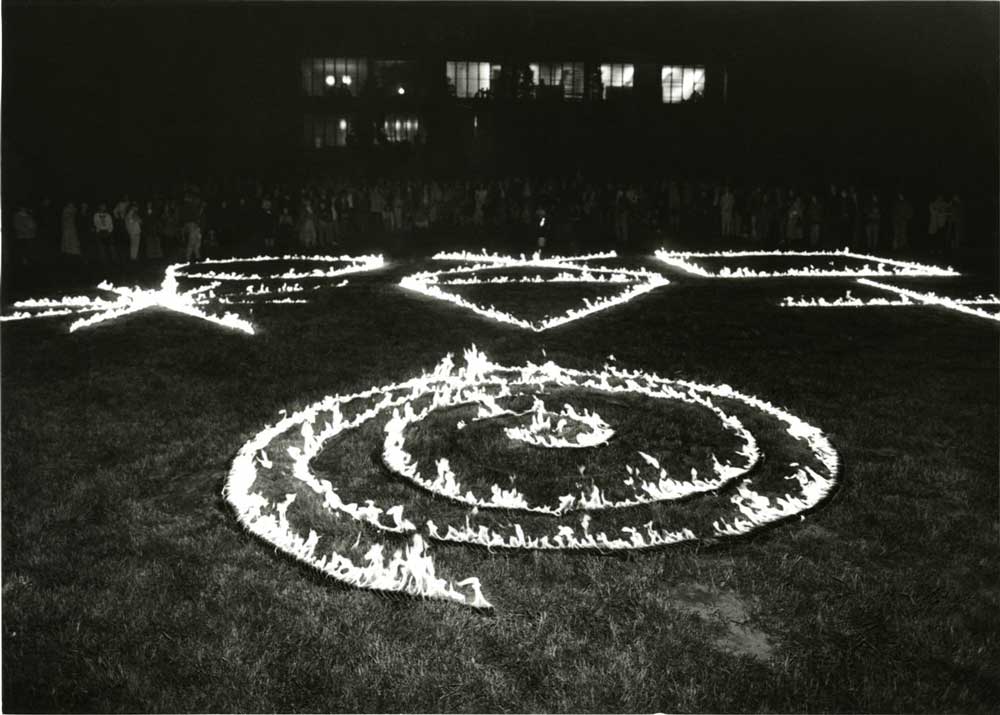 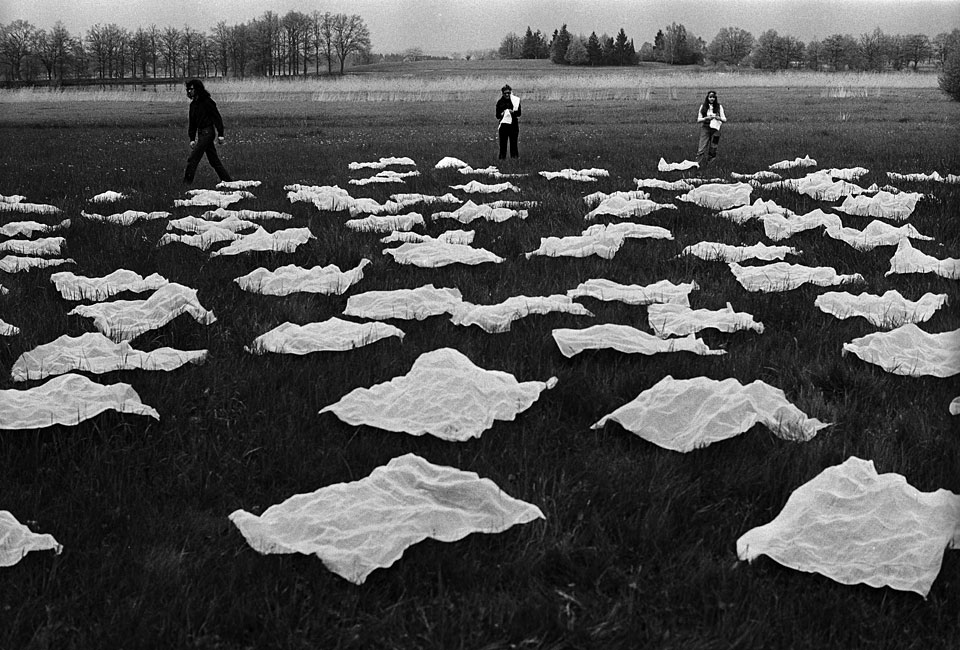 Kladení plín u Sudoměře, 1970
Pocta Gustavu Obermanovi, 1970
Eva Kmentová
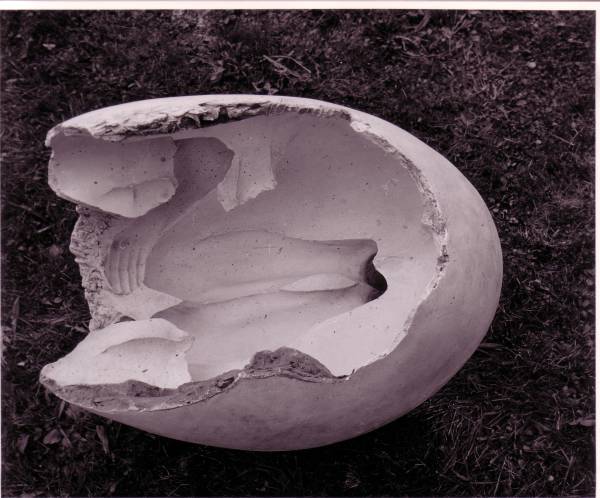 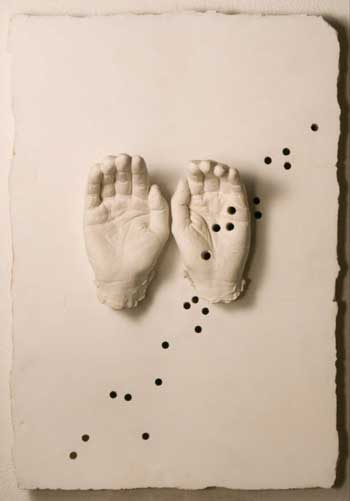 Lidské vejce, 1968
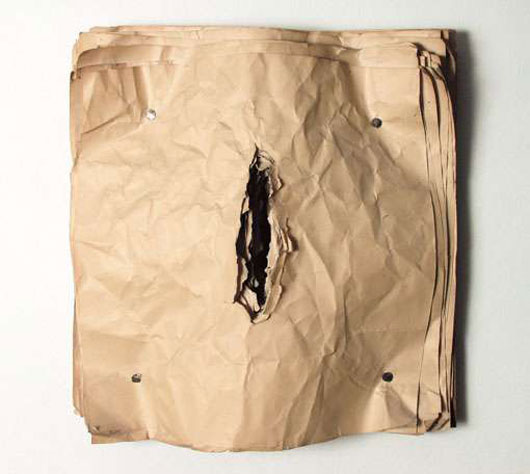 Ruce, 1968
Michal Gabriel
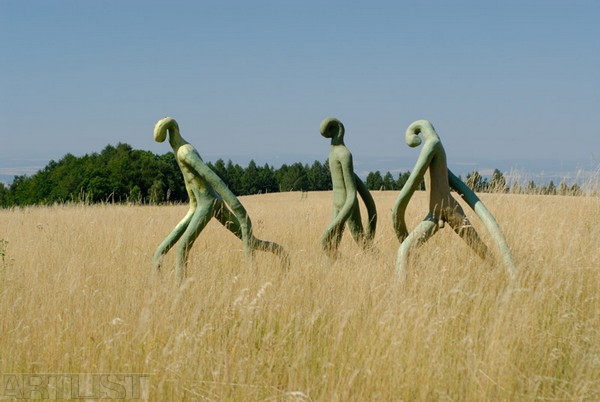 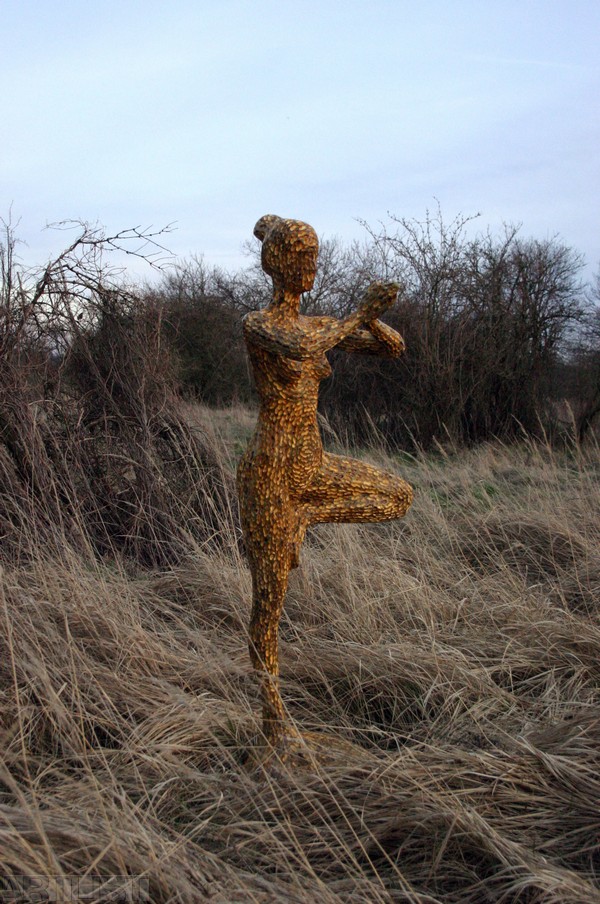 Tanečníci, 2004
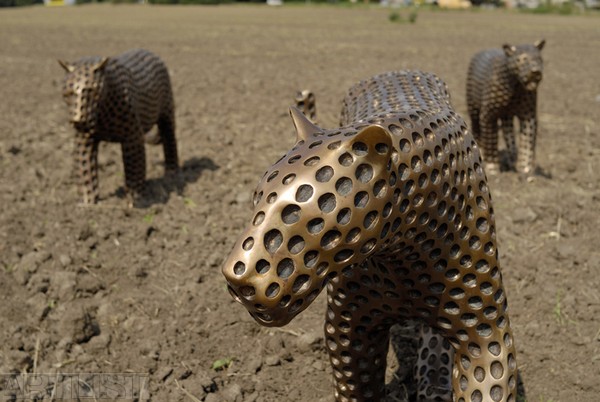 Na jedné noze, 2007
Zvířata, 2005
Lukáš Rittstein
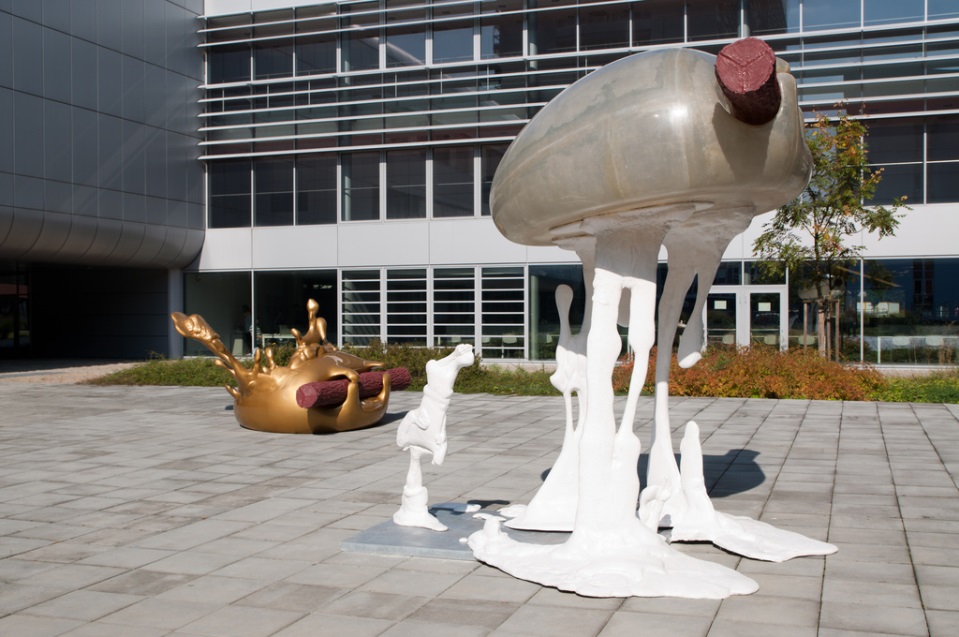 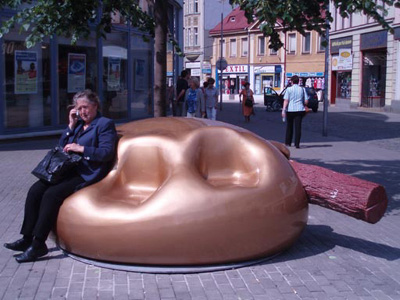 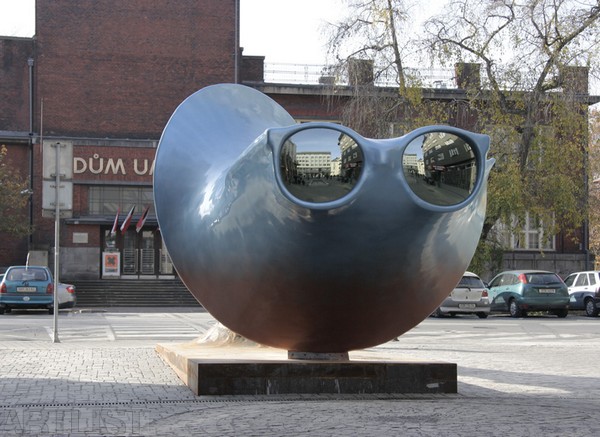 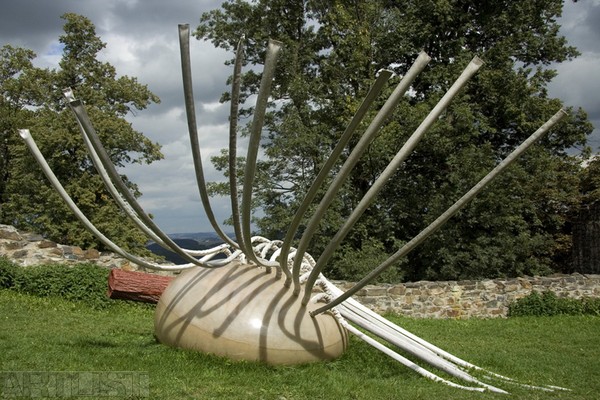 Úsvit, 2005
Sladké sny, 2006
Čestmír Suška
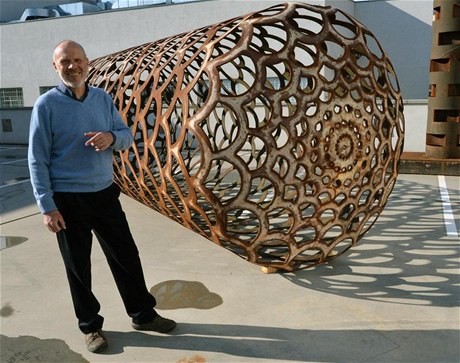 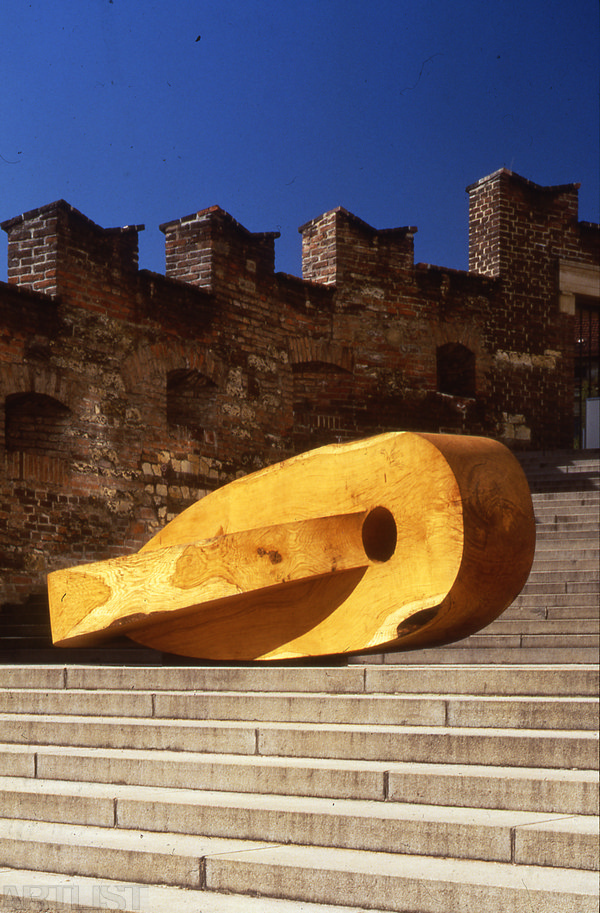 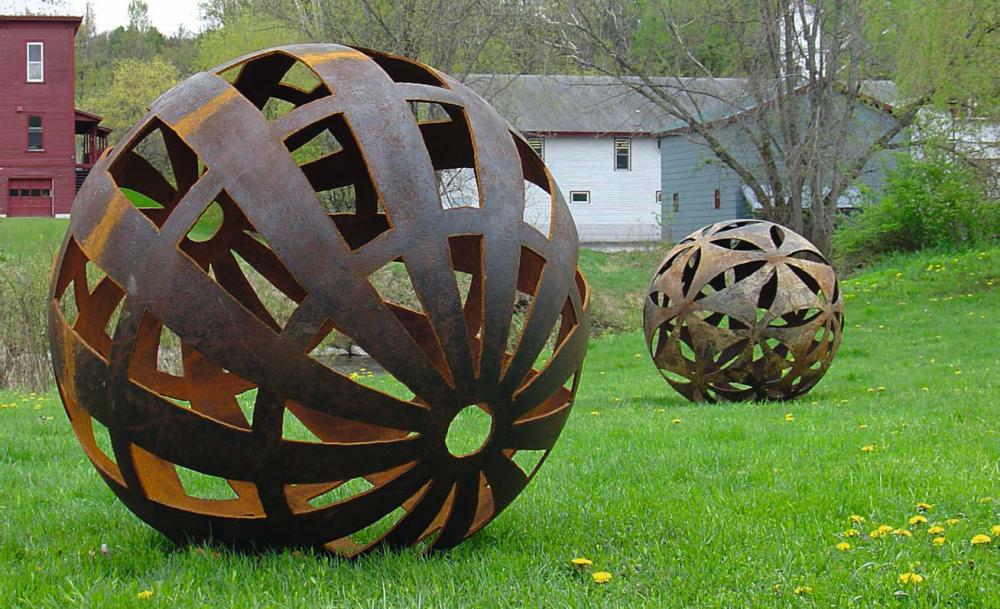 David Černý
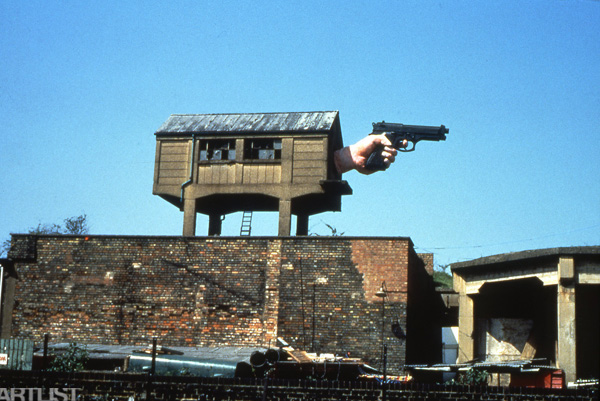 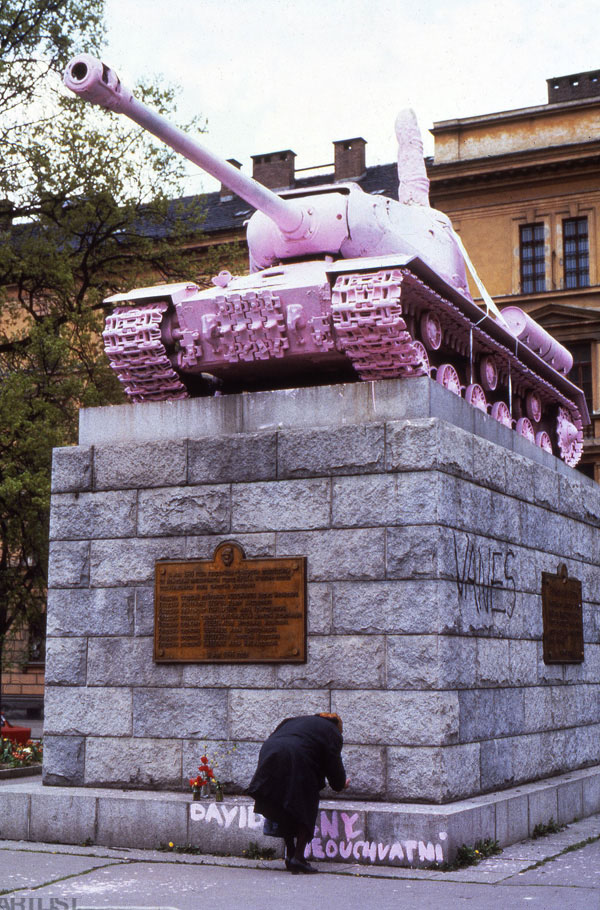 Den zabíjení, 1992
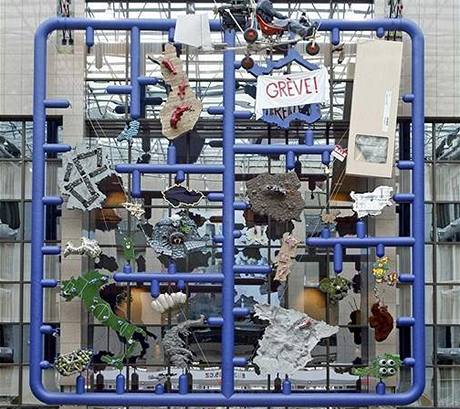 Entropa, 1994, 2009
Růžový tank, 1991
Krištof Kintera
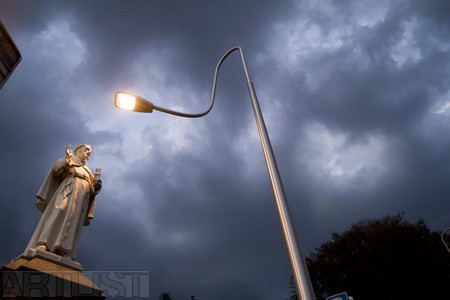 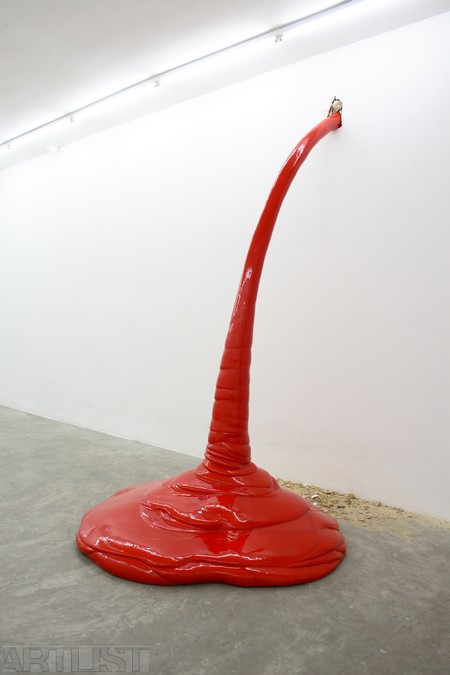 Miracle, 2009
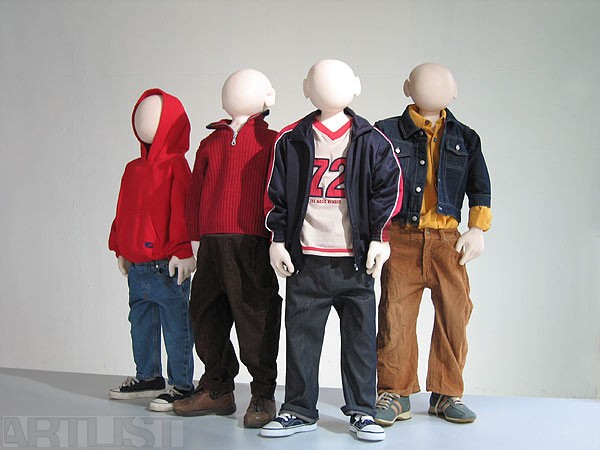 Mluviči, 1999
Red Is Coming , 2007
Guerilla Knitting
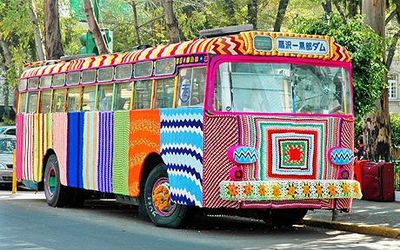 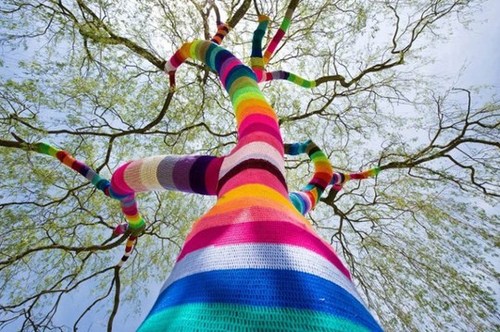 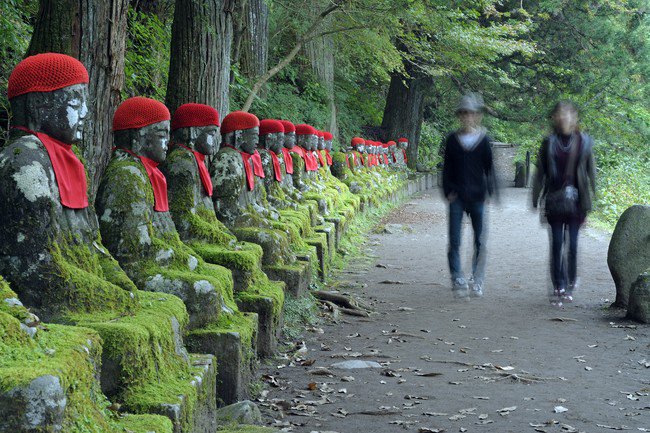 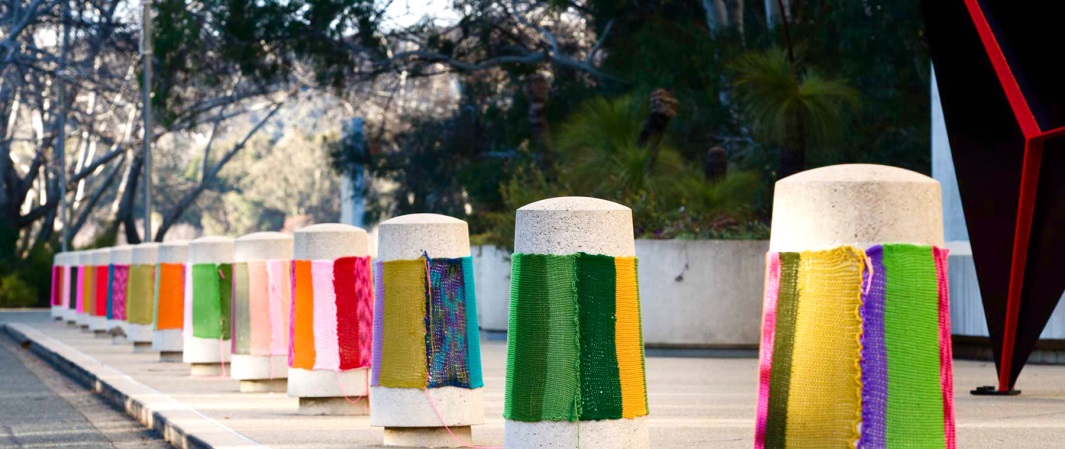 César Baldaccini
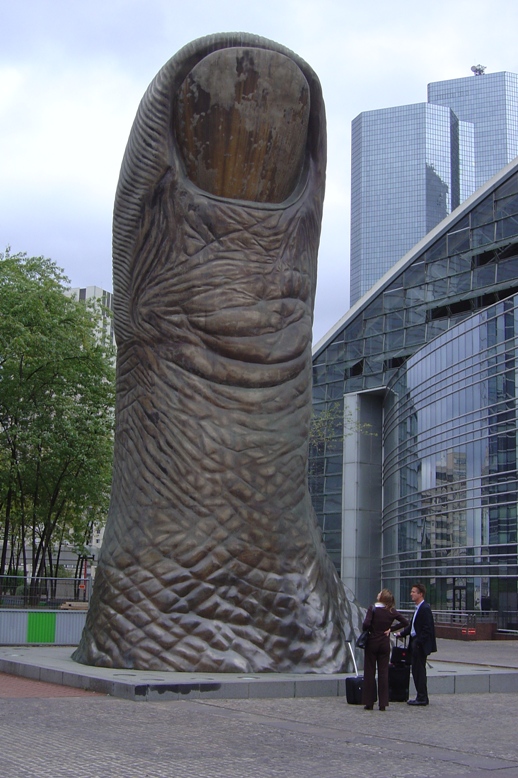 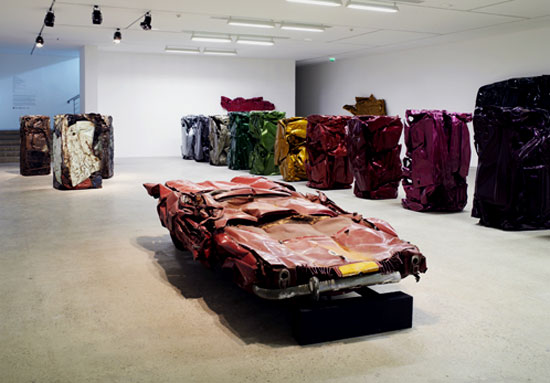 Compression plate, 1970
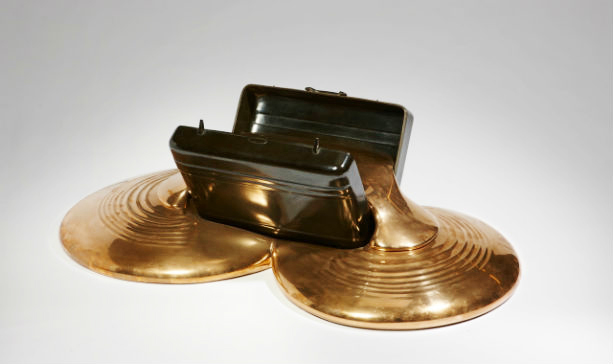 Le Pouce, 1965
Louise Bourgeois
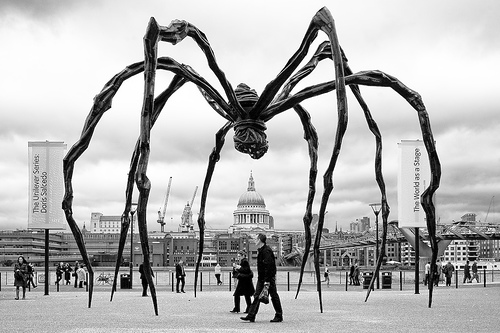 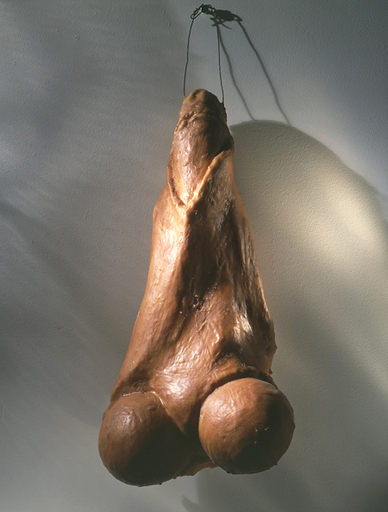 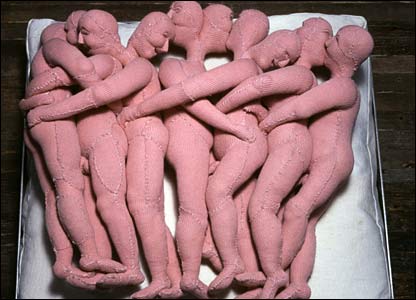 Claes Oldenburg
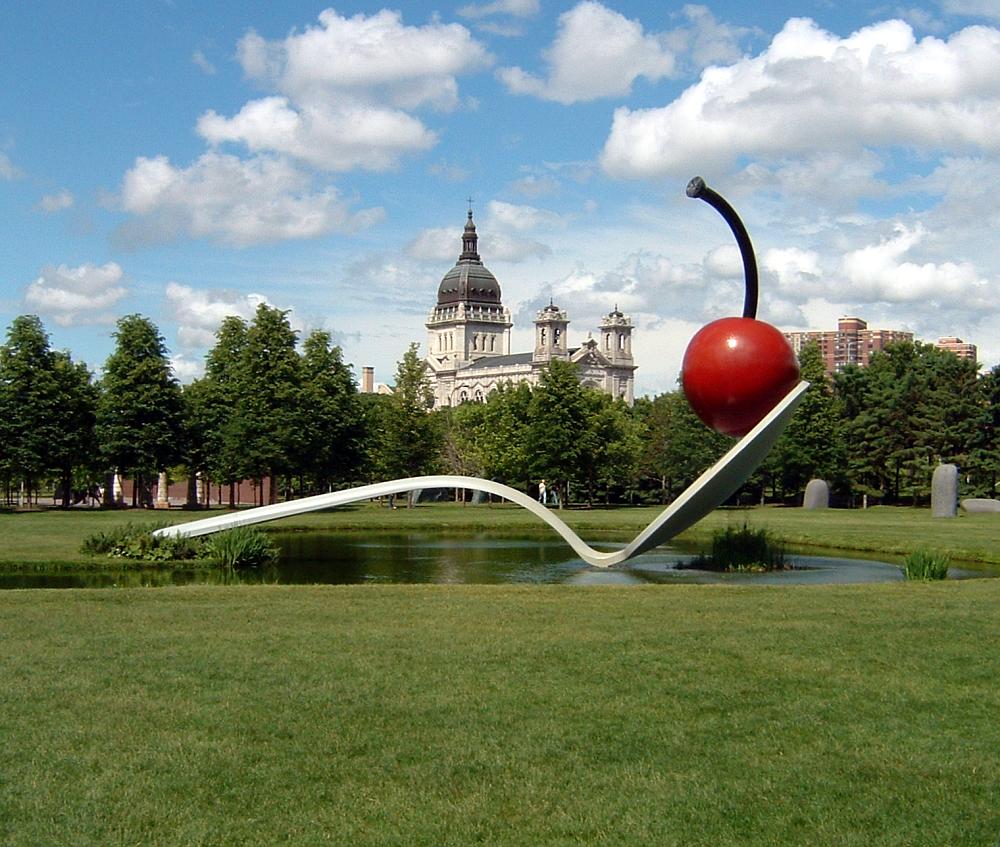 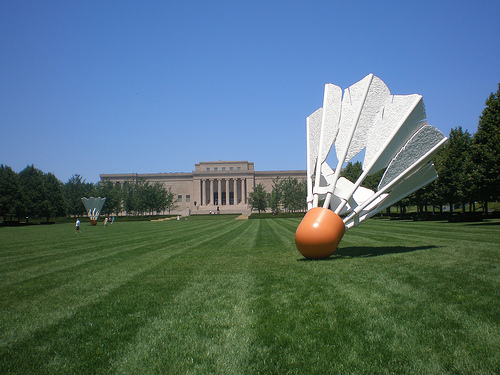 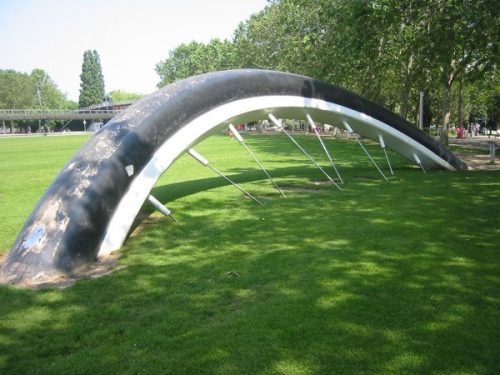 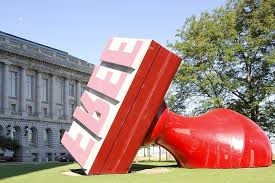 Christo (Vladimirov Javacheff)
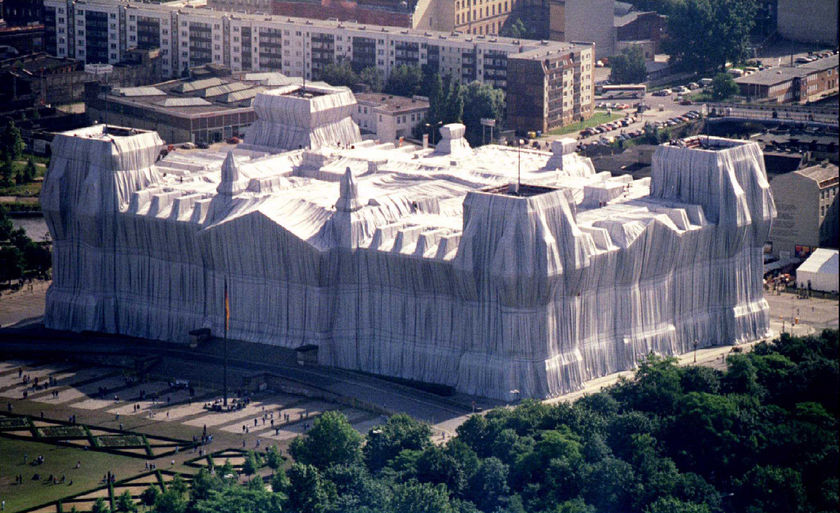 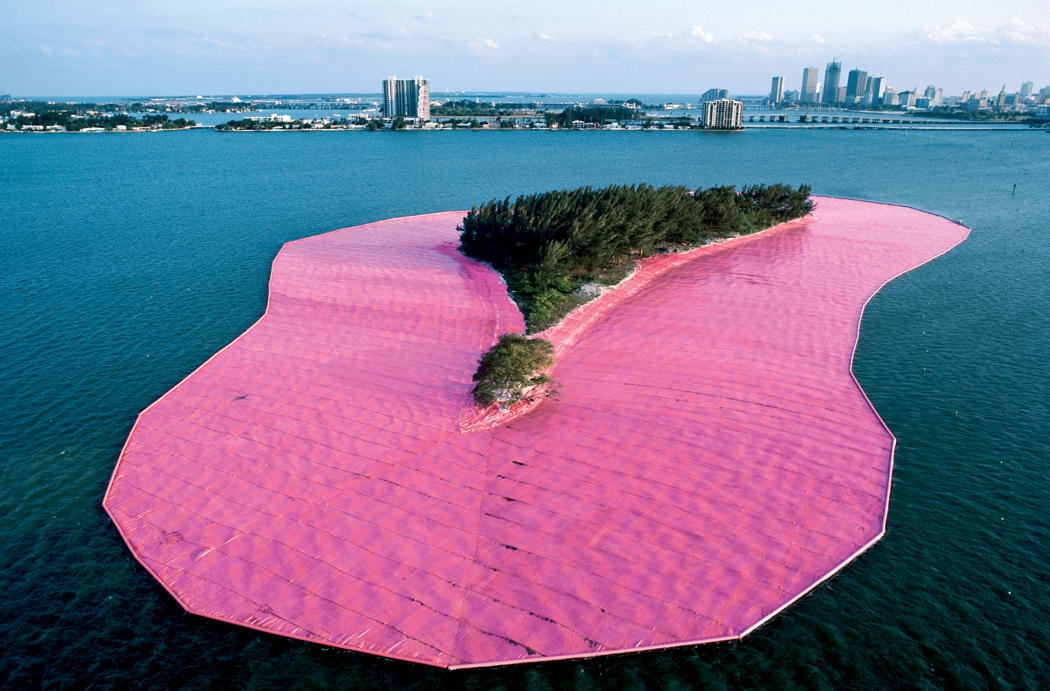 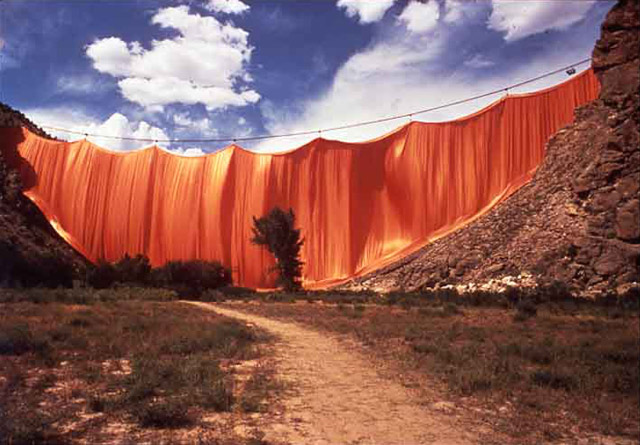 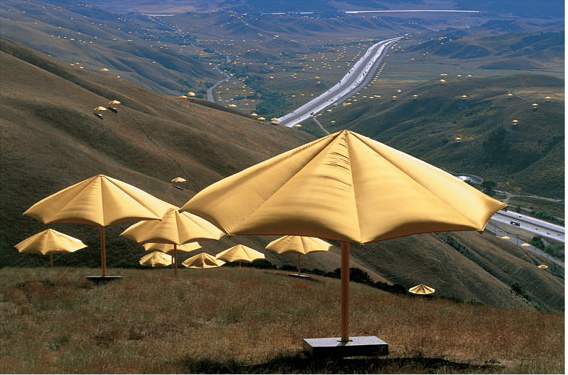 Dan Flavin
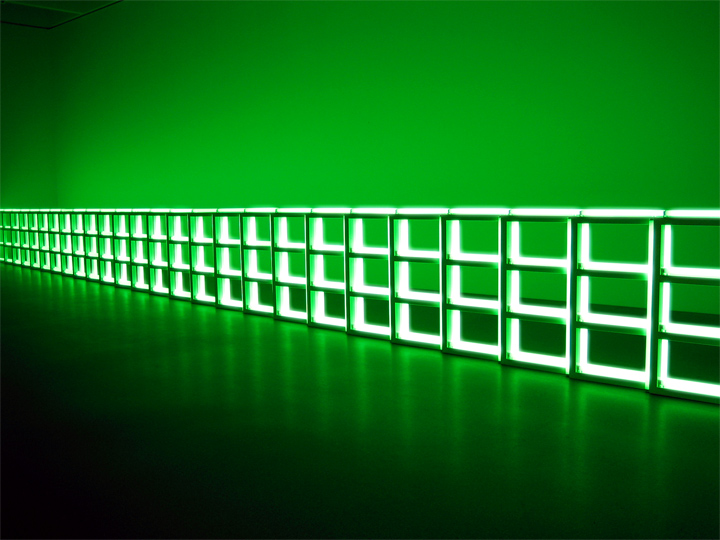 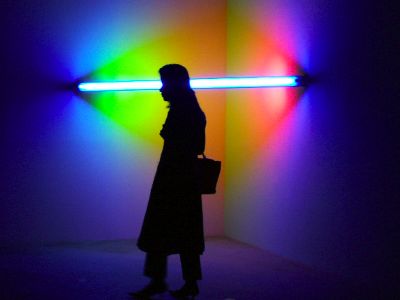 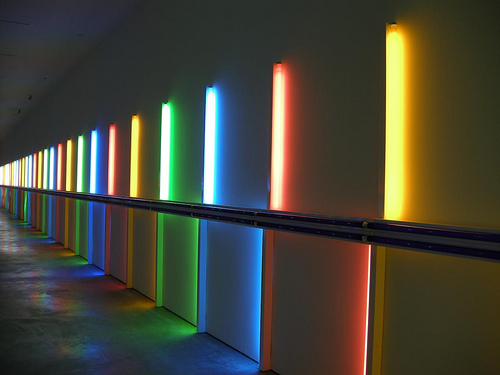 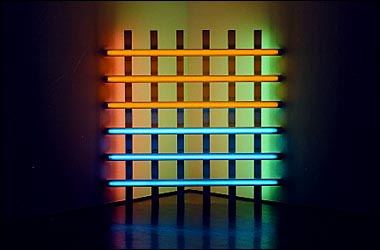 Richard Serra
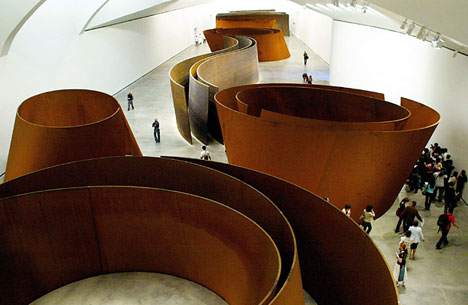 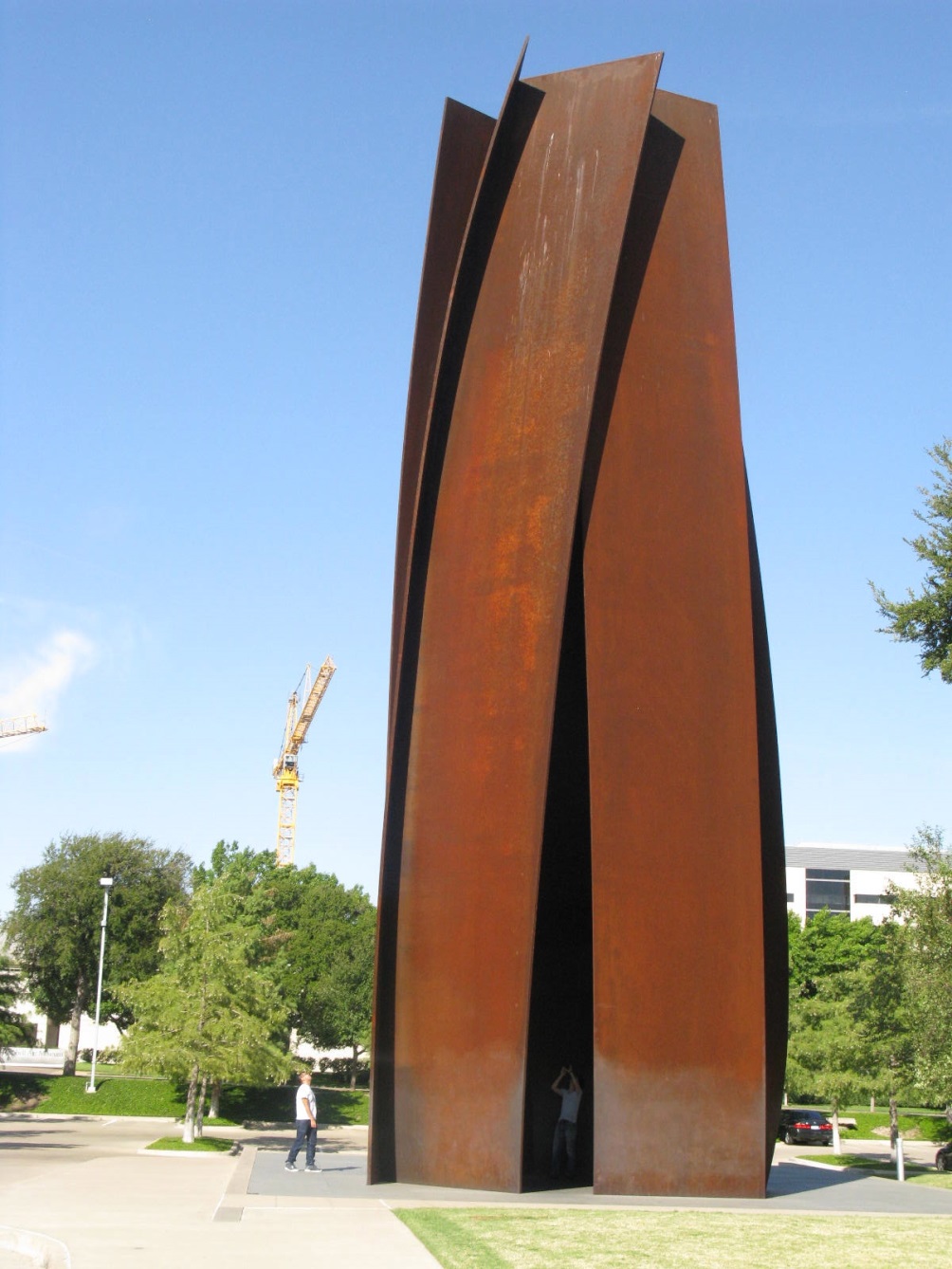 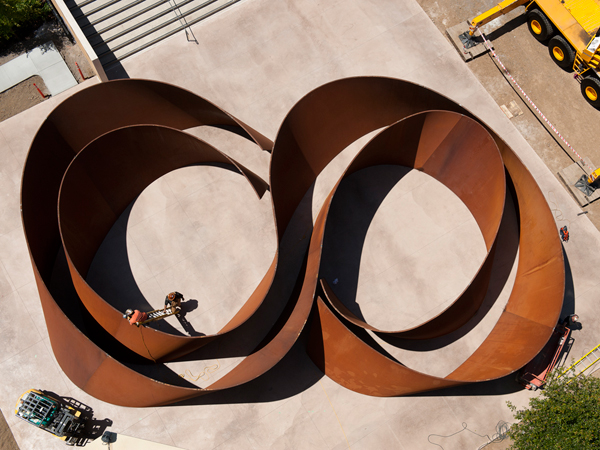